Внутриклассное оценивание в Кыргызстане: от отдельных проектов к системной реализации
Хамзина Сауле Аскаровна,
зам. руководителя
 проекта IBE-KR/USAID
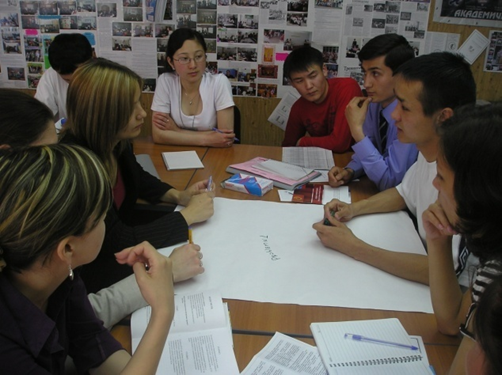 ФОРМАТИВНОЕ 

-формирующее
-информирующее
ВНУТРИКЛАССНОЕ ОЦЕНИВАНИЕ
СУММАТИВНОЕ
промежуточное
итоговое
ДИАГНОСТИЧЕСКОЕ
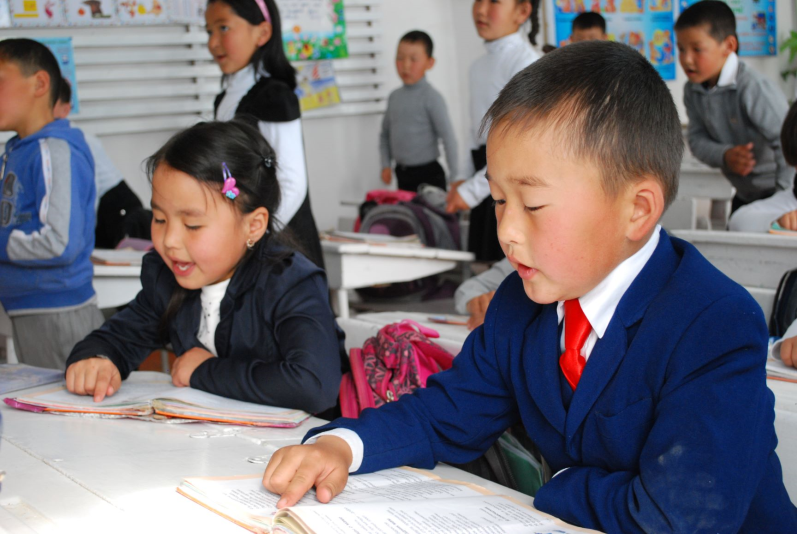 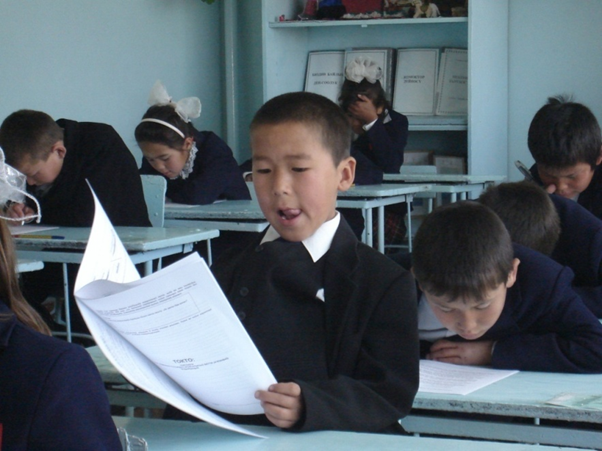 Проектная история: 2005-2014
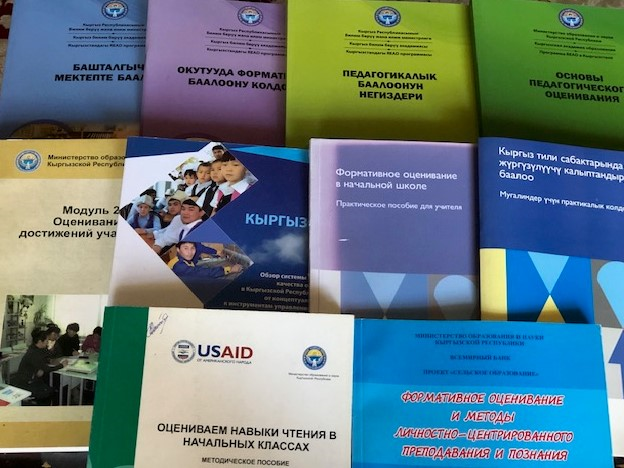 Проектная история: итоги
Новый ГОС – 2014 год
Задает компетентностную направленность образовательных результатов 
Впервые в нормативных документах (!) появился термин «оценивание», определены его виды и основные требования
Ст.62. Для измерения индивидуальных образовательных достижений и прогресса учащихся применяются три вида оценивания: диагностическое, формативное и суммативное
Внедрение нового ГОС
Разработка предметных стандартов с обязательным разделом по оцениванию
Включение в требования к УМК нового поколения  разработки  оценочного инструментария, рекомендаций по его разработке и использованию
Расширение программ курсов повышения квалификации, в том числе запуск дистанционных курсов по оцениванию
Поддержка процесса внедрения со стороны донорских проектов (АБР, ВБ, USAID и др.)
Мониторинговые исследования показывают, что  понимание нового концепта оценивания и внедрение его в практику –сложная задача: «Учителя испытывают наибольшие затруднения с постановкой целей урока с позиции ученика, использованием  внутриклассного оценивания и дифференцированного подхода» (отчет результатов аттестации учителей, проект АБР, 2017)
Стратегия развития образования   2020-2030
Оценка в школьном образовании
Выстраивание оценки сектора образования, включая оценивание на уровне ученика, класса, школы, системы образования. 
Проведение регулярной оценки сектора за счет государственных ресурсов.
Проведение регулярных Национальных оценок образовательных достижений учащихся (НООДУ)
Создание и развитие  центра оценки качества образования 
Формирование оценки качества деятельности образовательных организаций (аккредитация) и образвательных структур
Концепция оценки качества образования (2019-2030, проект на утверждении) о внутриклассном оценивании
закрепляет критериальное оценивание как основу для всех видов оценивания
Безотметочное оценивание до середины 3 класса с усилением формативного оценивания и предоставлением качественной обратной связи (описательное качественное оценивание по всем предметам с рекомендациями, в том числе для родителей)
Снижение веса текущей оценки (итоговая отметка – НЕ среднее арифметическое текущих отметок)
Акцент на промежуточные суммативные оценочные работы (измерение результатов обучения)
Изменение шкалы отметок в перспективе (есть аналитика и рекомендации)
Таблица 1. Ориентировочная модель оценивания индивидуальных образовательных достижений 
учащегося в средних и старших классах
Условия , определяющие успешность практической реализации подхода к оцениванию
Благодарю за внимание!

saule-janiya@yandex.ru